Modul 4: Schützen und sicher agieren: Überblick der Themen
Jule Murmann (TH Köln)
Schützen und sicher agieren: Themen der Lehreinheiten
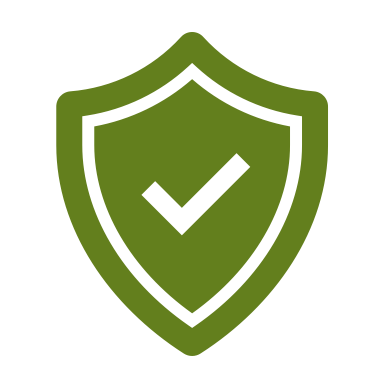 Personenbezogene Daten: Was ist das? Warum sind sie schützenswert?
Big Data: Was ist das? Welche Risiken und Chancen sind damit verbunden?
EU-Datenschutz-Grundverordnung: Ziele, Regelungen, Rechte und Pflichten für Bürger:innen und Unternehmen
Relevanz von Datenschutz im Büroalltag
Tipps zur digitalen Selbstverteidigung
2
Lizenzhinweise
Autorin: Jule Murmann für TH Köln.
Titel: Baukasten der Medienkompetenz | Modul 4: Schützen und sicher agieren / Überblick über die Themen.
Diese Datei und weitere Materialien des Themenbereichs finden Sie an dieser Stelle auf der Lernplattform DAS LERNBÜRO. 
Dieses Dokument entstand im Rahmen des Projekts IDiT. BMBF-Förderkennzeichen: 01PE18015. Auf der Projekt-Webseite idit.online erfahren Sie mehr.
2021. Der Lizenzvertrag ist hier abrufbar: creativecommons.org/licenses/by-sa/4.0/deed.de. 
Verwendung von Logos unter Markenrecht. Piktogramme: MS Office 365; lizenzfrei nutzbar mit Genehmigung von Microsoft.
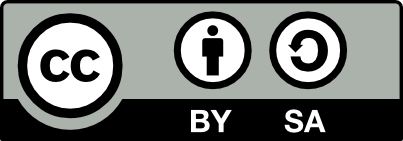 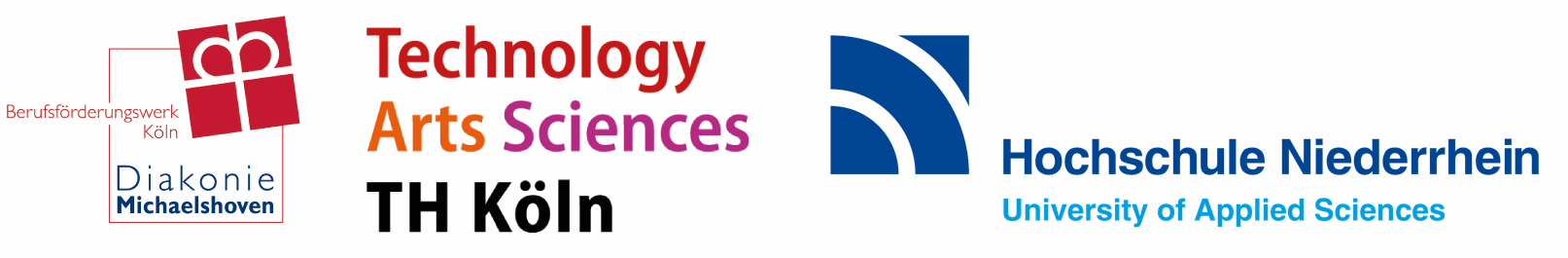 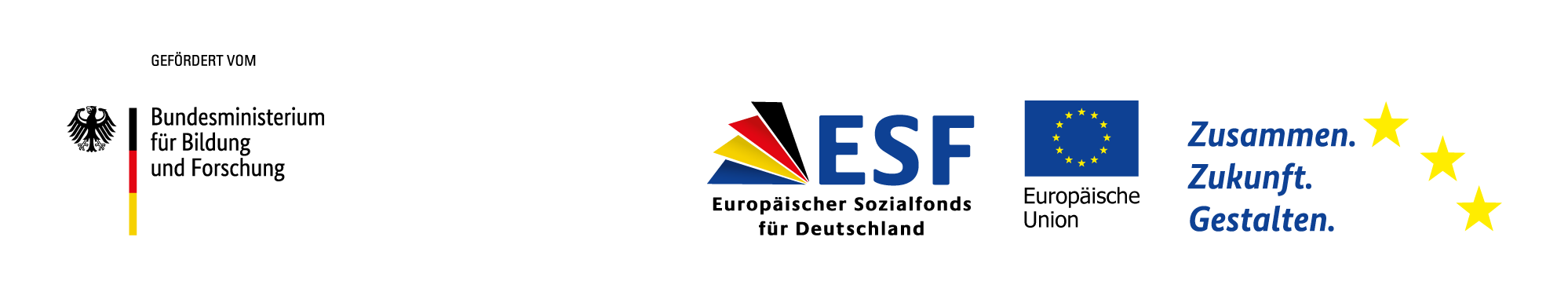